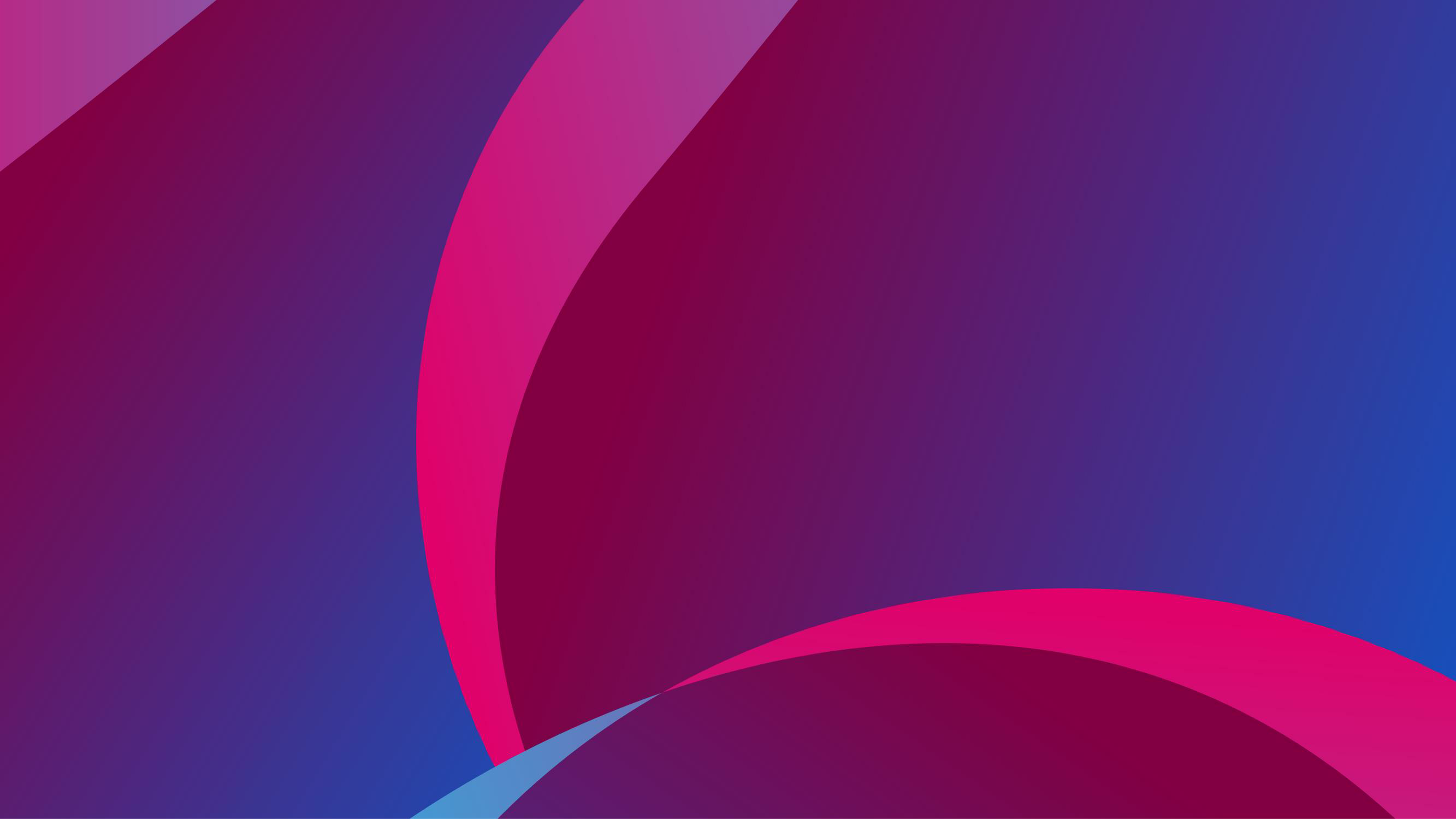 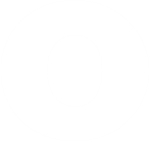 City of Oulu's Environmental 
Programme 2026
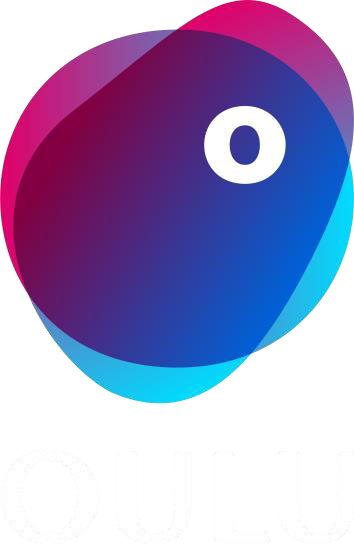 A Higher Degree of Environmental Friendliness 
26.6.2023
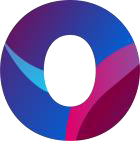 What is being done and why
The Environmental Programme is one of Oulu City Strategy 2035 
implementation programmes. The Programme aims at securing the 
good condition of the environment and ensuring the city's vitality. The basis 
of the Programme are the city strategy's focus areas and their 
policies as well as the city's agreements and commitments to promote 
environmental issues.
National and international agreements and policies are behind the commitments,
the aims and actions of which are compatible with the city's 
actors. The Environmental Programme ensures the
accomplishment of the policies and environmental objectives set in the city strategy.
The primary policy guiding the Environmental Programme is the Carbon 
Neutral Oulu 2035. The Environmental Programme sets the frame 
for the environmental objectives and development of action of
administrative branches, public utilities, and city-owned 
companies. The Programme spans over the entire city organisation, 
reinforces the development of economic life, and guides the city's 
decision-makers, personnel, citizens, companies, and communities towards 
environmentally responsible action.
3
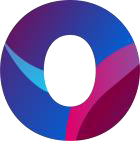 Table of Contents  	3 What is being done and why
4 Introduction
5 City Strategy Focus Areas guide the Environmental Programme's Focus Areas
6 Environmental Programme Updated Content
7 Our City Develops Sustainably
8 Sustainable City Planning
9 Environmentally Friendly Mobility
10  Carbon Neutral Construction
11 We Act Resource-wisely
 	12 Energy Efficiency
13 Carbon Neutral Energy Production
14 Functional Circular Economy
15 Strength from Nature
16 Nature Accessible to Everyone
17 Adaptation to Climate Change
18 A Safe, Healthy, and Comfortable Living Environment
 	19 Diverse Nature and Good Ecological Condition of Waterways
20 We Promote Environmental Responsibility
21 Environmentally Responsible Citizens
22 Sustainable Practices in City Administration
23 Sustainable Procurement
24 Implementation and Management of the Environmental Programme
25 Roles of Different Actors in the Implementation of the
      Environmental Programme
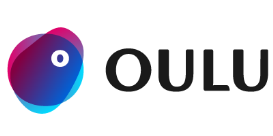 26-27 Definition of Key Concepts
Introduction
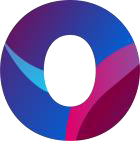 Context of the update 	Goal of the update
When the city of Oulu's Environmental Programme 2026 was being prepared, it 
was decided that its implementation would be evaluated by an external 
evaluator in 2022.
Based on the mid-term evaluation,  the Programme framework 
(focus areas, aims, actions, indicators), was adjusted, and its contents were
updated in full and by focus areas. The update also included
the involvement of topic experts and decision-makers. A simple, clear, impactful
and easily communicable entirety was created, and the continued utilisation
of the Programme was ensured.
Gaia Consulting was chosen by a bidding process as the realiser of the mid-
term evaluation and programme updating. The mid-term evaluation was 
realised in June-August 2022, and the Programme was updated in 
August-December 2022.
The goal of the programme update was not to make an entirely new 
Programme but to update its contents within the framework of the focus areas
lined by the new city strategy and according to the results of the mid-term 
evaluation to re-direct the Programme for the remaining term.
The evaluation addressed the progress of the Programme's 
implementation and the accomplishment of set objectives relative to 
implemented actions and their effects. The results of the mid-term 
evaluation were used in the updating of the Environmental Programme.
The programme update included a total of five city expert workshops and one 
for decision-makers. Additionally, the mid-term evaluation was presented to 
the Urban Environmental Committee and the Environmental Programme's
Steering Group and the programme update was presented to the Environmental
Programme's Steering Group, the city's executive group, the Urban Environmental Committee, and the City Board.
A wide range of experts and elected officials took part in the mid-term evaluation and
the programme update process. 
A total of 80 city experts and 20 decision-makers were involved.
The updated Environmental Programme was accepted by Oulu's City Board 
26.6.2023.
4
City Strategy Focus Areas guide the Environmental
Programme's Focus Areas
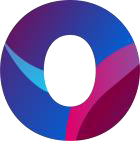 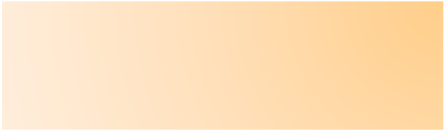 Oulu2026 strengthens ability to attract and retain talent
Oulu will be carbon-neutral in 2035
Focus Area 1
Oulu has impressive services, sustainable 
economy and healthy personnel
Our City Develops Sustainably
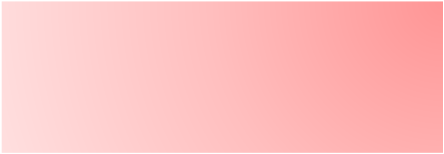 Oulu is Finland's most business-friendly international growth centre
Focus Area 2
We Act Resource-wisely
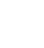 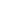 Oulu will be carbon-neutral in 2035
Oulu has effective services, sustainable 
economy and healthy personnel
Focus Area 3
Strength from Nature
Oulu2026 strengthens ability to attract and retain talent
Oulu will be carbon-neutral in 2035
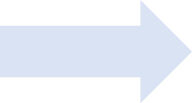 In Oulu, everyone has the possibility of living a healthy and safe life
Focus Area 4
We Promote Environmental
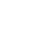 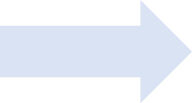 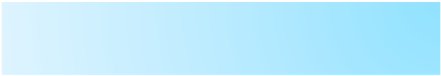 Education builds a sustainable and 
international Oulu
Responsibility
5
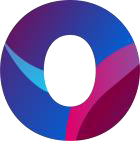 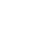 Focus Area 1
Focus Area 2
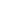 Our City Develops 
Sustainably
We Act Resource-wisely
Environmental Programme 
Updated Content
Energy Efficiency
Carbon Neutral Energy Production 
Functional Circular Economy
Sustainable City Planning
Environmentally Friendly Mobility 
Carbon Neutral Construction
The Environmental Programme 
consists of four focus areas.
Each focus area includes 3-4 objectives
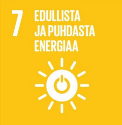 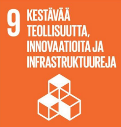 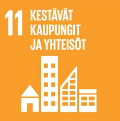 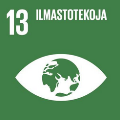 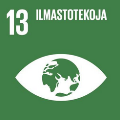 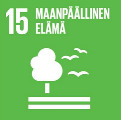 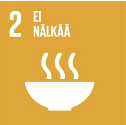 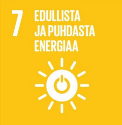 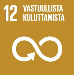 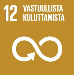 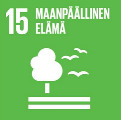 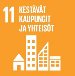 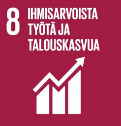 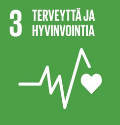 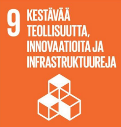 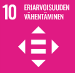 Focus Area 3
The Programme especially responds to 
the following  Sustainable Development Goals of
the UN Agenda 2030.
Focus Area 4
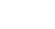 Strength from Nature
We Promote Environmental 
Responsibility
Nature Accessible to Everyone 
Adaptation to Climate Change
Environmentally Responsible
Citizens
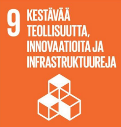 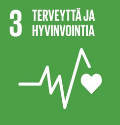 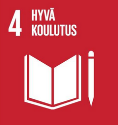 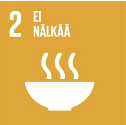 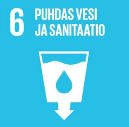 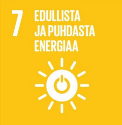 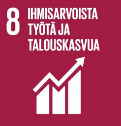 A Safe, Healthy, and Comfortable
Living Environment
Sustainable Practices in
City Administration
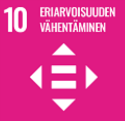 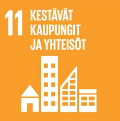 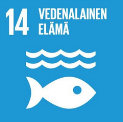 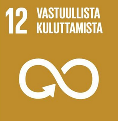 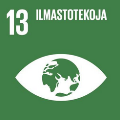 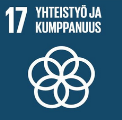 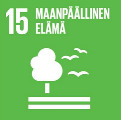 Diverse Nature and Good Ecological 
Condition of Waterways
Sustainable Procurement
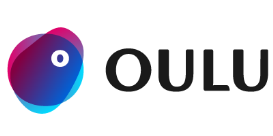 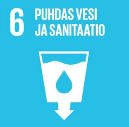 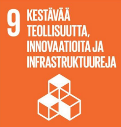 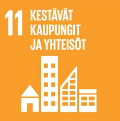 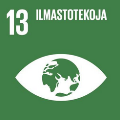 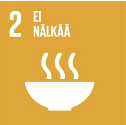 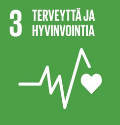 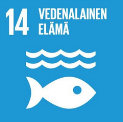 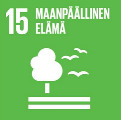 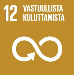 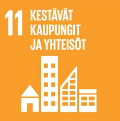 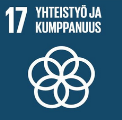 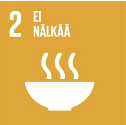 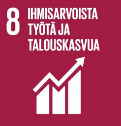 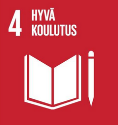 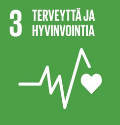 6
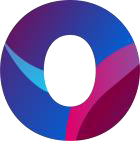 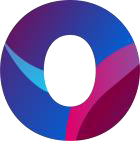 Focus Area 1
Our City Develops Sustainably
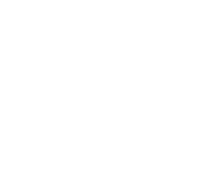 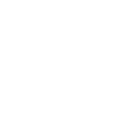 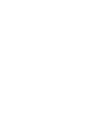 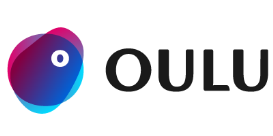 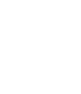 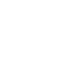 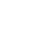 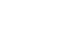 Focus Area 1: Our City Develops Sustainably
Sustainable City Planning
Oulu's city planning considers the principles of sustainable development and the 
city's long-term development. The city offers housing possibilities in urban 
environments and in rural areas by ensuring the vitality of local centres.
Aims
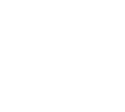 City planning emphasizes the most efficient sustainability actions aims at creating
a city environment where sustainability covers and is supported by
the city's buildings, infrastructure and conditions.
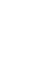 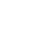 Actions
Indicators
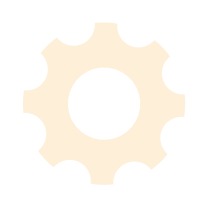 City area planning and realisation support the creation of sustainable districts
that provide for diversity in plot supply, housing types, functions and services.
The share  of apartments constructed in detailed plan areas (%)
The share of population in the Master plan's central areas (%)
The share of infill development in grid plan area housing production (%)
  - goal 70 %
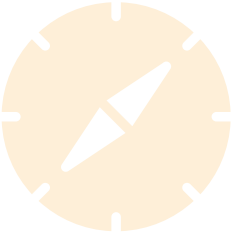 The share of infill development will be increased considering the values of
the cultural environment and developing greenspaces.
Construction outside the detailed plan areas is directed to
the most appropriate locations by city land-use planning.
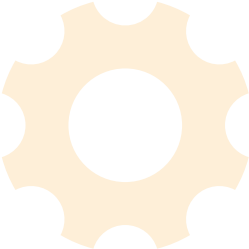 The share of population living in dense areas (%)
Density and location are considered in infill, new detailed plan area and
working district development to ensure they support public transportation,
pedestrian traffic and cycling.
The share of population in central dense areas (%)
The Green Factor tool is implemented in construction. Green efficiency is 
considered in urban area planning.
The share of hectares utilising Green Factor in the detailed city plan areas per year. (%)
Services are directed to centres accessible by public transportation and
other forms of sustainable mobility to decrease the need for
individual car transportation.
Accessibility of services: daycare centres, schools, grocery stores, libraries
(the share of residents living within 300m and 700m of such services) (%)
The characteristics of local centres guide the development
and diversity of services.
8
Focus Area 1: Our City Develops Sustainably
Environmentally Friendly Mobility
Oulu is an environmentally friendly city where sustainable mobility is 
attractive and accessible. Diversified service supply in close distance 
within easy to reach and sustainable, well-connected travel chains enable smooth mobility
from door to door - year round.
Aims
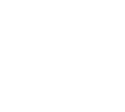 The transportation system is developed to reduce the negative effects of traffic 
and to encourage the use of public transportation.
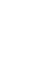 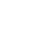 Actions	    Indicators
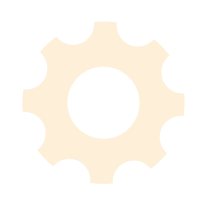 Public transportation offering and service level is developed especially in 
areas with the highest user potential.
Total number of trips and trips per resident per year in public transportation
Availability of bus stops (within 300m and 700m)
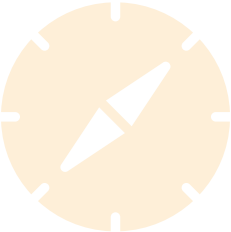 Pedestrian and cycling networks and cycling services are developed to increase 
year-round use.
The share of pedestrian and cycling investments of the Urban Environmental Committee's
development investments (%) and €per resident
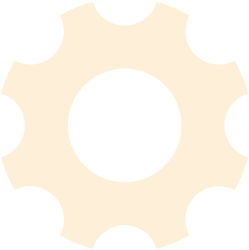 An assessment report of efficient public transportation is compiled.
Population within the efficient public transport development corridor 
(Linnanmaa-city centre-Kontinkangas, 400m)
Population living near public transportation bus lines and express routes  (400m)
Promotion of land use that supports sustainable mobility.
Access to the Oulu city centre in 15 to 30 minutes with different modes of 
transportation on weekdays, the share of population with access (%)
The city enables the development of pedestrian mobility, cycling,
driving, public and rail transportation and travel chains.
Enhancing the condition of pedestrian and cycle traffic: kilometers that have been enhanced.
Improving the quality level of maintenance and upkeep of pedestrian 
and cycling infrastructure.
Implementation of Oulu's Sustainable Urban Mobility Plan. Qualitative evaluation.
Amounts of motor traffic, cycle, and pedestrian traffic in different points
Implementation of the Sustainable Urban Mobility Plan.
Mode of travel distribution according to national passenger traffic study in Oulu's city 
centre and regionally (%)
Implementation of the city of Oulu's Parking Programme 2040.
Implementation of Oulu's Parking Programme 2040. Qualitative evaluation	9
Focus Area 1: Our City Develops Sustainably
Carbon Neutral Construction
Aims
In Oulu, all maintenance, construction, and demolition will strive for carbon 
neutrality and material saving without compromising on quality.  
Additionally, repairs are primarily recommended instead of new construction.
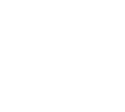 Public buildings act as examples of carbon neutral and sustainable 
construction solutions.
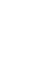 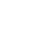 Actions                                                                                                                                                     Indicators
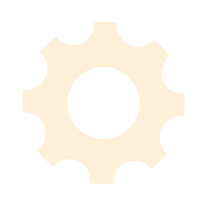 Existing buildings are primarily repaired, enhanced, and maintained to 
prolong life spans
Renovation permits per year / permitted square meters
Carbon neutral construction is promoted in all city planning and 
plot allocation.
New guidelines are developed for building renovation and housing that aims 
for a higher quality than current regulations.
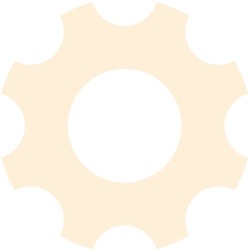 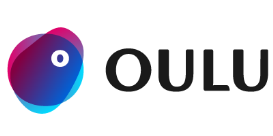 10
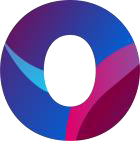 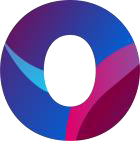 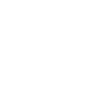 Focus Area 2
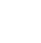 We Act Resource-wisely
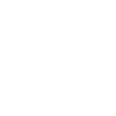 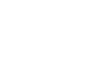 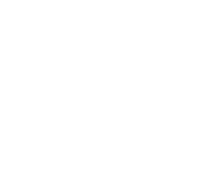 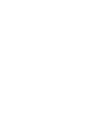 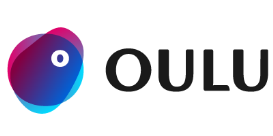 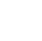 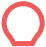 Focus Area 2: We Act Resource-wisely
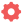 Energy Efficiency
Oulu will use energy efficiently regardless of circumstances. The city will lead 
the way and will make efficient energy consumption possible for citizens and 
companies.
Aims
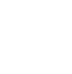 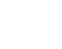 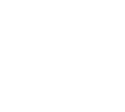 Public buildings will act as pioneers in energy solutions systematically and on a 
long-term basis.
Actions                                                                                                                                                    Indicators
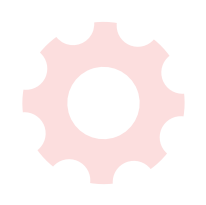 The city's own energy consumption is reduced by at least 10.5% by 2025 from 
the 2014 rate according to the Efficient Energy Agreement. Preparations 
are made to join a new agreement.
Energy savings achieved with energy efficiency actions (GWh)
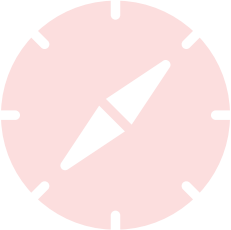 Energy consumption of the city's own activities (kWh per resident)
The specific energy consumption of the city's properties is reduced and the 
implementation of efficient energy investments is ensured.
Specific consumption in the city's properties: heating (kWh/r-m3), electricity 
(kWh/r-m3), water (l/r-m3)
Guidance and instruction is offered to citizens and companies on ​
energy efficiency and life cycle extension concerning construction, ​
building use, and maintenance.
Water consumption in housing (l/resident/day)
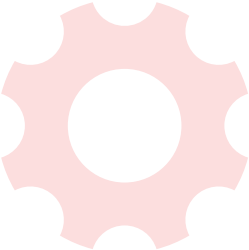 Efficiency ratings in new construction and the
theoretical energy consumption of buildings
Digital solutions are used in reduction and monitoring of property and 
rental housing energy consumption (including demand response)
Use of waste heat is increased and its utilisation possibilities are
taken into account in regional planning.
The life cycle cost of projects are taken into account in the city's investment 
decisions.
12
Focus Area 2: We Act Resource-wisely
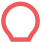 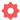 Carbon Neutral Energy Production
The greenhouse gas emissions of energy production are reduced versatilely and 
systematically. Renewable energy is produced and used widely in different hybrid 
systems.
Aims
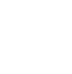 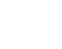 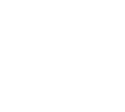 Oulu will be carbon-neutral by 2035. Therefore, energy production will no longer 
produce carbon emissions that cause climate warming or the emissions will be 
compensated with carbon sinking or recovery.
Actions
Indicators
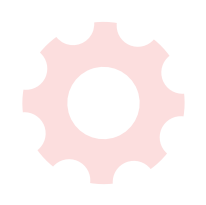 The shares of different energy sources in total energy procurement and district 
heat production
Greenhouse gas emissions are reduced by increasing the share of 
renewable energy sources and new forms of energy production.
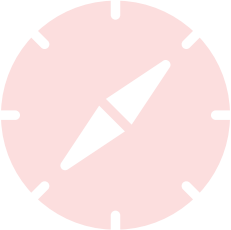 Opportunities for decentralised energy production are increased. Low grade
heat production is encouraged, and two-way production is promoted.
The amount of fossil fuels (million litres) replaced by production of heat
and energy by biogas.
Biogas business is increased and expanded. City's own electricity and 
heating production, biofuel production, and liquefied biogas distribution are 
increased.
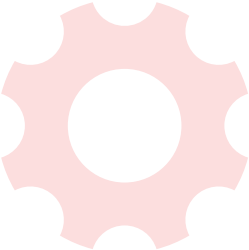 Amount of transport fuel produced with biogas compared to gas (liters)
Portion of renewable energy sources in the city's own properties is increased 
and the share of fossil fuels is decreased considering the security of supply.
Amount of renewable energy used in the city's own properties (MWh) and 
the amount of energy from fossil fuel origins (MWh)
The amount of carbon emissions from the use of fossil fuels used in Oulun 
Energia's energy production
Oulun Energia's path to carbon neutrality is implemented.
Use of peat as an energy source is given up in a controlled manner.
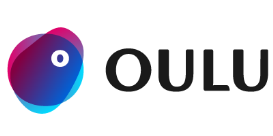 13
Focus Area 2: We Act Resource-wisely
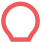 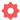 Functional Circular Economy
Oulu acts according to the principles of circular economy, bringing about new 
businesses and cooperation. In circular economy, materials are used efficiently 
and sustainably and remain in circulation safely and long-term. Products are 
shared, rented, repaired, and recycled. Servitisation is integrated to circular economy.
Aims
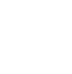 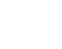 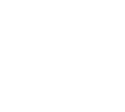 Objectives and actions defined in Oulu's Circular Economy Roadmap 
have been adopted widely and the courses of action and are a part of daily 
life.
Actions                                                                                                                                                                               Indicators
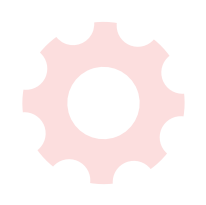 Implementation of the Circular Economy Roadmap actions. 
Qualitative evaluation.
Circular Economy Roadmap actions are implemented as planned.
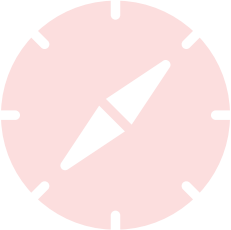 City planning creates the preconditions to the use of surplus waste and 
recycled material. The basis of the planning is alternative comparison that 
is based on mass economy observation and emission calculation.
Material flows and mass flows emerging from city activities are 
investigated and a control and utilisation plan for the largest components 
is composed (MASSA project)
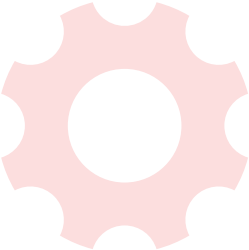 Sharing economy and joint use are promoted by developing libraries, 
community spaces etc. as centres of sharing economy
and encouraging for communality.
Utilisation rates of diverse waste components (combustible 
waste + separately recycled biowaste)
Positive attitude toward circular economy is promoted with positive, 
exciting, and open communication.
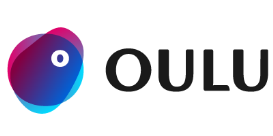 14
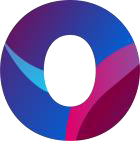 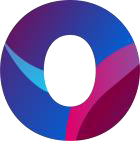 Focus Area 3
Strength from Nature
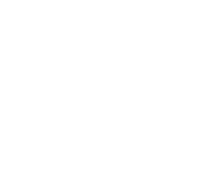 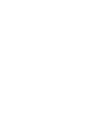 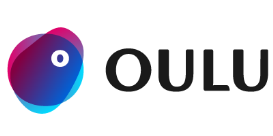 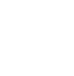 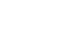 Focus Area 3: Strength from Nature
Nature Accessible to Everyone
Oulu is an environmentally friendly city that considers recreational values and 
ecological network quality, accessibility, quantity, and green connections in all land use.
Aims
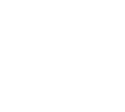 Nature is present in all neighborhoods in Oulu.*
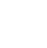 Indicators
Actions
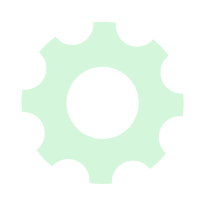 The recreational possibilities in local greenspaces, recreational areas 
and waterways are developed.
City of Oulu's allocated and appropriation of funds for the upkeep of greenspaces
and recreational areas (€ per resident). The aim is 2€ per resident.
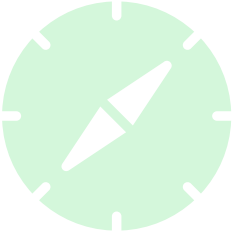 The reachability of outdoor recreational trails are enhanced with sustainable 
modes of mobility and the sufficiency of accessible routes is ensured.
The share of the population nearby lit outdoor recreational trails (300m and 700m)
The coverage of natural networks is reinforced
and the preservation of main green connections is secured.
The share of the population within 300m from a greenspace of 1,5 ha
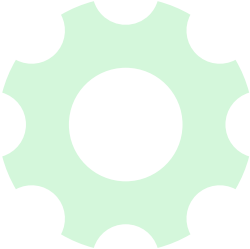 Access to nature is secured in the planning of built 
environments.
*What is considered nature in practice needs more accurate definition from the city.
For now: Nature means a living environment, including surface of the earth and waterways and 
atmosphere with their flora and fauna, that has been altered only slightly or not at all by humans.   
Kielitoimiston sanakirja. 2022 Kotimaisten kielten keskus ja 
Kielikone Oy. Accessed 15.11.2022: https://www.kielitoimistonsanakirja.fi/luonto
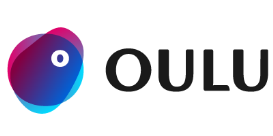 16
Focus Area 3: Strength from Nature
Adaptation to Climate Change
Oulu's urban environment, including land use, buildings, and ecosystem services among
other things, is designed to be climate resilient.
Aims
Environmental solutions slow down climate change and at the same time 
we adapt to the impacts of climate change.
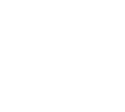 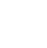 Actions 	   Indicators
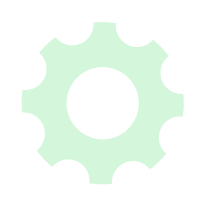 Risk analysis and adaptation plans for extreme weather events will be kept 
up to date. Adaptation actions are implemented systematically based on climate plans and assessments.
Implementation and up-to-dateness of precautionary plans
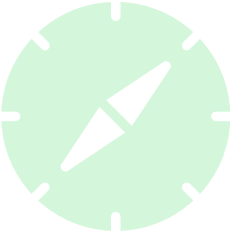 Implementation of the Action Plan for Runoff Water. 
Qualitative evaluation.
The Action Plan for Runoff Water will be implemented emphasising natural 
solutions.
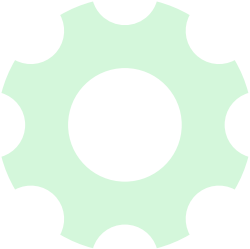 A climate road map is compiled that specifies the courses of action in 
adapting for climate change.
The city's Climate Road Map will be compiled in 2023
Implementation of the Forest Management Plan. Thinning of
forests is handled in time and trees are kept healthy.
Implementation of the Forest Management Plan. Qualitative 
evaluation.
Promotion of environmentally friendly cultivation methods.
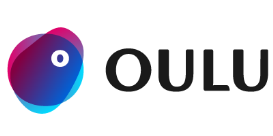 17
Focus Area 3: Strength from Nature
A Safe, Healthy, and Comfortable Living Environment
The quality of Oulu's living environment is improved and maintained to advance 
the well-being and health of people and nature.
Aims
City planning and implementation consider matters such as noise, air quality, and the 
condition of land areas and waterways.
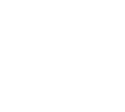 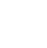 Indicators
Actions
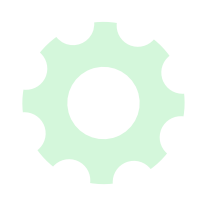 Quality control of renovation and maintenance is used to promote 
the healthy and safe construction of buildings.
Number of targets of indoor air task forces
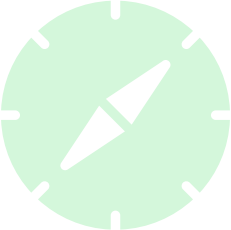 The health and safety of built living environments are preserved with 
anticipatory, well-timed and targeted maintenance.
Air pollution levels
Implementation of the Noise Abatement Action Plan
Number of residents exposed to noise
Noise and ground vibration disturbance prevention with land use and traffic planning. Implementation of the Noise Abatement Action Plan.
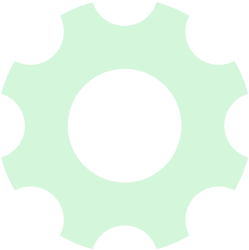 Good quality of indoor air in city properties is maintained by 
utilising real-time measurements.
Contaminated land areas are purified favouring sustainable restoration 
methods.
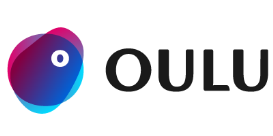 18
Focus Area 3: Strength from Nature
Diverse Nature and Good Ecological Condition of Waterways
In Oulu, the conservation or improvement of biodiversity, sufficient 
greenspaces, and good condition of waterways is considered in all land use 
planning.
Aims
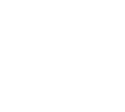 Biodiversity means the spectrum of nature, species, and genes that are 
essential to the city, its citizens, and sustainable business activities.
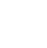 Actions                                                                                                                                                                               Indicators
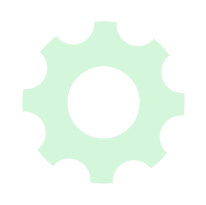 Implementation of the LUMO report and observation of the actions
The share of old forests (%)
Implementation of actions outlined by the LUMO report.
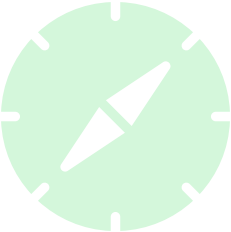 Nature is restored according to EU's and other national agreements.
The share of nature conservation areas in the land area / total surface area (%)
Implementation of the Waterways Management Plan actions. 
Qualitative evaluation.
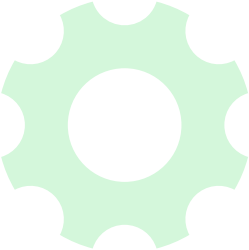 Implementation of the Waterways Management Plan.
The sewer network is expanded and renovation is intensified.                                                                             Percentage of bilge water in the sewer network
The diffuse pollution of waterways is reduced and the condition of waters is 
enhanced by considering the waterways in land use and restoration projects.
Ecological condition of surface waters
Nutrient load of agriculture is reduced by encouraging 
environmentally friendly methods.
Efficient sewage treatment helps improve water quality.
Total load of waste water, BOD and phosphorus (g/resident/day)
19
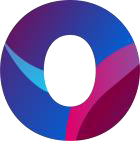 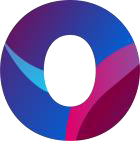 Focus Area 4
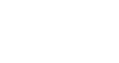 We Promote Environmental Responsibility
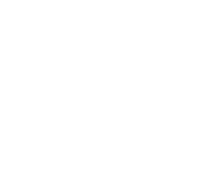 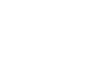 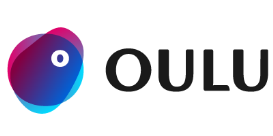 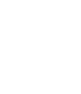 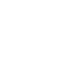 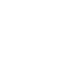 Focus Area 4: We Promote Environmental Responsibility
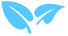 Environmentally Responsible Citizens
In Oulu, the citizens, companies, and communities are aware and understand the
effects of their actions towards environmental objectives.
Aims
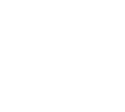 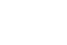 The city encourages and guides the residents and enables sustainable life.
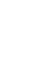 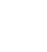 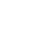 Actions                                                                                                                                                                               Indicators
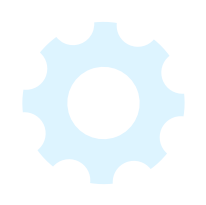 Number of significant projects where the evaluation of environmental impacts
and life cycle cost analysis were realised in their planning and decision-making
The evaluation of environmental impacts and life cycle cost analysis are
adopted in the planning and decision-making of all significant projects.
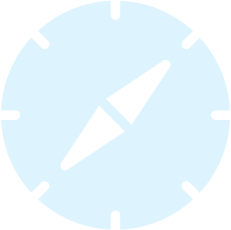 A resident survey (yes/no), and its results regarding
programme awareness and success of its actions
Number of communication campaigns (number/year)
The city leads by example; informs and provides guidance to residents,
companies and communities to encourage environmentally responsible behaviour.
Promotion of network cooperation between the city and other actors.
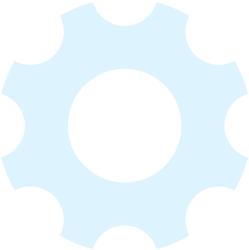 Early childhood education and care and education units
are developed to act as sustainable future learning environments
Eco-Schools  and daycare centres
Learning Stream for Sustainable Future in Oulu guides children, young people
and people working with them towards a sustainable lifestyle.
Number of participants in environmental education offered by 
Timosenkoski Nature School, Alakööki, and Heikinharju Nature Daycare
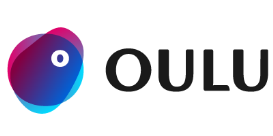 21
Focus Area 4: We Promote Environmental Responsibility
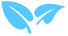 Sustainable Practices in City Administration
Aims
Sustainable practices and environmental awareness are
an integral part of daily life in Oulu.
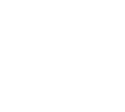 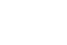 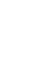 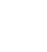 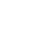 Actions 	     Indicators
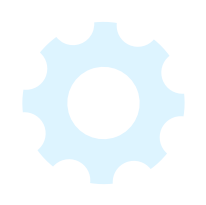 Eco support activity as a model to increase sustainability within the city
organisation is continued and developed further
Number and positions of eco support persons
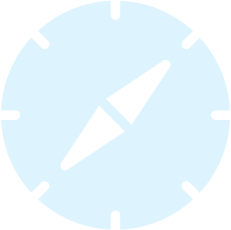 Service and freight transportation is intensified and pooled to optimise logistics.
Costs of service and freight transport
Sustainable food supply is promoted by, for example, increasing the portion 
of local ingredients in meals produced and ordered by the city.
The amount of food waste is reduced.
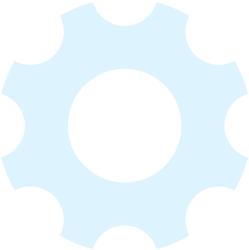 Portion of zero-emission and low emission driving power in the city's 
transportation is increased.
The share of zero-emission fuels in the city's vehicle fuel use (%)
Amount and share of zero-emission kilometres in public transportation.
The potential for remote work and online meetings is utilised.
Environmentally friendly modes of transportation are used for travel.
City premises are designed to be multifunctional and the utilisation rates 
will become higher. Unnecessary premises are disposed of.
Number of personnel / number of city premises (person/m2)
Environmental competence of city managers, personnel, and employee 
representatives and understanding of their work's relation to the 
objectives of sustainable development is increased.
Number of environmental training courses arranged for 
managers, personnel, and employee representatives
City personnel are encouraged to commute by bike, by foot, or 
by public transportation.
Number of employees using the employee bicycle benefit
We act and share our knowledge in local, national, and international networks.
Focus Area 4: We Promote Environmental Responsibility
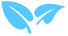 Sustainable Procurement
Aims
Oulu is a procurement professional making environmentally
responsible procurement/purchases.
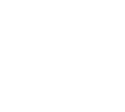 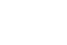 The city has specified procurement criteria that are monitored and measured.
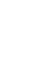 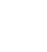 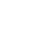 Actions                                                                                                                                                                              Indicators
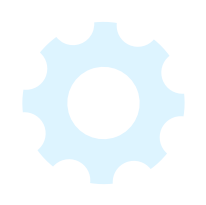 Procurement supports Oulu's Environmental Programme 
and the target of carbon neutrality.
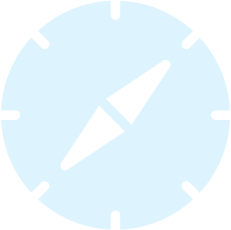 Procurement processes include the assessment of need, environmental
impacts, and life cycle costs.
Procurement agreements that promote energy efficiency, 
number and share
The environmental criteria and the obligation to follow them are included in all
offer requests and contracts. The environmental criteria must either be set as
a minimum requirement or given significant weight in selection.
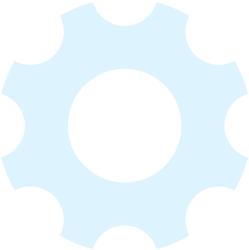 Procurement agreements that promote environmental 
solutions, number and share
The environmental criteria are attempted to be fulfilled in 
procurement. The dismissal of the criteria must be justified.
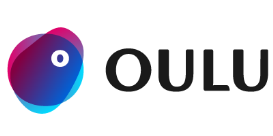 23
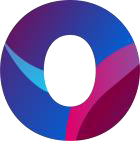 Implementation and Management of the Environmental Programme
The following policies are based on the decisions made in 
workshops for the Environmental Programme's updating 
process:
The progress and overall effectiveness of the Programme
should be evaluated regularly. The indicators are directed to the 
most significant actions.
Decision-making should also focus on actions that are 
visible in the daily life of Oulu's residents tangibly and promote 
the environmental friendliness of daily life.
1) 	19.9.2022 workshop for managers
2) 	9.11.2022 workshop for decision-makers
To support decision-making, an impact evaluation is prepared on 
how the decision promotes or delays the achievement of the 
objectives lined in the Environmental Programme.
Decisions that are in conflict or delay the objectives of the 
Programme must be justified, and substitutive or compensatory 
actions must be pursued.
The life cycle effects of the investments will be considered in 
budgeting and decision-making regarding the objectives of the 
Environmental Programme.
24
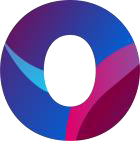 Roles of Different Actors in the Implementation
of the Environmental Programme
Implementation
Monitoring and Development
Coordination and Reporting
Divisions of industry, public utilities, and city-
owned businesses are responsible for the 
implementation of the Environmental 
Programme and reporting on the board and 
committee level.
The Environmental Programme's Steering Group 
is responsible for observing the Programme's 
implementation and development.
Implementation of the Programme is 
communicated about regularly. A report of the 
Programme is presented annually to the City Board. Environmental economy figures are reported together with the city’s year-end financial statements.
Members of the Steering Group:
Marko Kilpeläinen, Urban and Environmental 
Services, chairman
The annual report is complied by Oulu Regional 
Environmental Office which is also
Anna-Maria Levy, Urban and Environmental Services 
Ari Heikkinen, Central Administration
responsible for the Programme's coordination 
and monitoring's development.
Sari Matinheikki, Central Administration
Tero Aho, Education and Culture Services
Pekka Seppälä, Building Control
Johan Alatalo, Public Utility
Team in charge of updating the programme:
Anna-Maria Levy, Urban and Environmental Services
Sari Matinheikki, Central Administration
Jouni Lähdemäki, Oulu Waterworks
Sami Hirvonen, Kiertokaari Oy
Tarja Väyrynen, Oulun Energia Oy
Jonna Hakala, Environment Office of the Oulu Region
Maarit Talvitie, Environment Office of the Oulu Region
Vesa Miettunen, Environment Office of the Oulu Region
Leena Tuuri, Environment Office of the Oulu Region
Päivi Vähänikkilä-Kuronen, Oulun Satama Oy
Raimo Hätälä, Sivakka Oy
Janne Hietaniemi, BusinessOulu
Leena Tuuri, Environment Office of the Oulu Region
Jonna Hakala, Environment Office of the Oulu Region 
Vesa Miettunen, Environment Office of the Oulu Region
secretary
Suvi Korpinen, Urban and Environmental Services
Mika Uolamo, Urban and Environmental Services
25
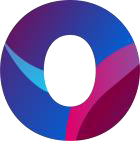 Concepts 1/2
Baana cycle network: The main network of cycling
super highways.
Central dense area: Areas with population of at least 50 
per hectare. Supports intensive public transportation. 
Measurement range is 250m grid of urban structure 
monitoring system (YKR).
Energy efficiency: Energy efficiency is promoting the 
efficiency of energy consumption so that consumption is 
reduced.
BOD: Biological oxygen demand (BOD) indicates the 
amount of oxygen microbes consume as they dissolve 
organic matter in aerobic conditions.
Climate proof planning: focuses on mitigating of and 
adaptation to climate change. Planning considers the 
development of population density, regional growth, land 
use, and building features and examines the immaterial 
and material benefits offered by ecosystem services to 
control weather and climate risks among other things.1
Nature restoration: EU's restoration regulation carries 
out the biodiversity strategy agreed on by the member 
states. According to the restoration regulation, the 
member states must implement treatment actions in 
nature on bogs, forests, agricultural environments, fells, 
beaches, seas, and inland waters. Such actions can range 
from obstructing bog drainage, restoration of grazing in 
traditional grazing areas, restoration of river beds and 
creeks toward their natural state, and removal of spruce 
trees from groves.3
CO2-eq: CO2-eq, or carbon dioxide equivalent is a
quantity that is used to measure different greenhouse gas 
emissions. To calculate carbon dioxide equivalent the 
greenhouse gas emissions are multiplied with their GWP 
factors (global warming potential) which portrays their 
effect in global warming in specific time frames.
Sharing economy: Forms of joint use that utilises 
sharing platforms in temporary use of items and services. 
Sharing economy promotes borrowing, exchanging, 
renting, recycling, and joint use of items and immaterial 
services instead of production, sale and ownership.2
Efficiency Rating (E-factor): Calculated total energy 
consumption of a building that is weighted with a factor
that varies depending on the form of energy used.
[kWh/m2 per year]
Ecosystem Services: Ecosystem services mean direct 
and indirect benefits to people and other ecosystems 
caused by natural ecosystems. For example, formation of 
groundwater, maintaining of biological water balance, 
forest resources, carbon sink, recreation and camping.
Nature diversity: Range of species and genes in 
ecosystems (natural capital) which is a vital part of well-
being, economy, and society of humans. Diversity is
Circular economy: Oulu follows the principles of circular 
economy, creating new business operation and 
cooperation. In circular economy, material is utilized 
efficiently and sustainably and they remain in circulation 
long-term and safely. Products are shared, rented, 
repaired, and recycled. Servitisation is a part of circular 
economy.2
crucial to ecosystem services, such as pollination, climate 
regulation, flood protection, fertility of soil, and the 
production of food, fuel, fiber, and medicine.4
Eco-efficiency: Eco-efficiency means activity that
pursues the production of more services and well-being 
with less consumption of natural resources. Production 
and consumption is eco-efficient when the least amount
of material and energy consumption produces the largest 
amount of output; resource consumption is minimised per 
production unit.
26
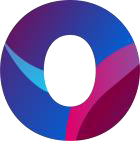 Concepts 2/2
Efficient public transportation: Public transport with high
capacity and frequent intervals (quicker than 10min/h). 
For example, a superbus or tramway that travels mostly on its 
own lane or in its own space removed from other traffic.6
Material efficiency: Material efficiency means producing 
more with less while preserving nature. The aim is to use 
the least amount of material, ingredients, and energy. All 
the while attempting to reduce the environmental impact 
of the product or service throughout its life cycle.
Densely populated area: Areas with a population of at 
least 20 per hectare. A rough estimate for viable public 
transportation. Measurement range is 250m grid of urban 
structure monitoring system (YKR).
Contaminated land areas: Contaminated areas are areas 
where, as a result of human activity, there is a harmful 
amount of detrimental substances. The harmful amount
of substances causes significant risk for the environment
or health, reduction of comfort, or any other form of harm.5
Infill development: Consolidation of city structure on 
already developed plots with extensions.
SOURCES:
1. 	Ilmatieteen laitos. 2022. Ilmatieteen laitos: Kohti ilmastokestävämpää
Resource efficiency: Resource efficiency spans more 
efficient production of material and energy, recycling and 
reusing products or waste among other things. Resource 
efficiency in its wide definition includes the use of air, 
water, earth, and soil on top of material and energy.
Green Factor: a tool that presents a
plot or block's green efficiency, i. e. how much of the plot's
area is different vegetation surfaces (such as trees, bushes,
vines, green roofs) and solutions of delaying rainwater.7
alue- ja kaupunkisuunnittelua. Accessed 14.12.2022: 
https://hiilineutraalisuomi.fi/fi-
FI/Canemure/Osahankkeet/Ilmatieteen_laitos/Ilmatieteen_laitos_Kohti 
_ilmastokestavam(49436)
2. 	Oulun kiertotalouden tiekartta. 2021.
3. 	Ympäristöministeriö. 2022. EU:n biodiversiteettistrategia ja
ennallistamisasetus. Accessed 14.12.2022: https://ym.fi/eu-n-
biodiversiteettistrategia
Green connection: Greenspace that connects larger 
greenspaces into a network that serves people and 
recreation (recreational connections)  and/or the movement
and spread of animals and plants (ecological connections).8
Resource wisdom: Resource wisdom is the skill to utilise 
different resources (natural resources, raw material, 
energy, products and services, spaces, and time) with 
consideration and by promoting well-being and 
sustainable development.
4. 	Euroopan ympäristökeskus. 2020. Biodiversity – Ecosystems. Haettu
14.12.2022: https://www.eea.europa.eu/themes/biodiversity/intro 
5. 	SYKE. 2022. Pilaantuneet maa-alueet. Accessed 14.12.2022:
https://www.ymparisto.fi/fi-
fi/kulutus_ja_tuotanto/pilaantuneet_maaalueet
6. 	Oulun keskustan liikenteen yleissuunnitelma. 2022
Eco-Schools: An environmental education programme 
directed to daycare centres, schools, vocational schools, 
and free-time activity providers.
7. 	Aalto-yliopisto. 2022. Viherkerroin. Accessed 14.12.2022:
https://viherkerroin.aalto.fi/
8. 	SYKE. 2013. Kaupunkiseutujen vihreän infrastruktuurin käsitteitä.
Accessed 14.12.2022: 
https://helda.helsinki.fi/bitstream/handle/10138/42483/SYKEra_39_201
3.pdf
27